Millennium High SchoolAgenda Calendar
8/2/16
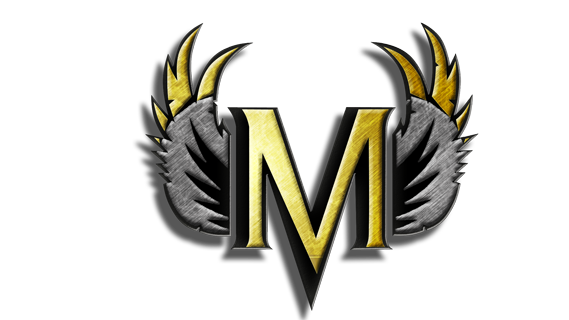 “Difficult roads often lead to beautiful destinations.”
-- Anonymous
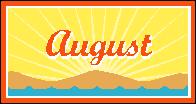 www.typing.com/student/join#55A550B18FF9E